Качество профессиональной деятельности педагога: риски и ресурсы профессионального развития в условиях неопределенности
Селезнева Ю.В.
канд.психол.наук, 
доцент кафедры ДО 
ГБУ ДПО РО РИПК и ППРО
Э.ТоффлерКонцепция постиндустриального общества                        (теория 3-й волны)
Аграрное общество
Индустриальное общество
Постиндустриальное 
               (3-я волна) – II пол. XX в.
Информация
Творчество
Интеллектуальные технологии
Образование сегодня….
Многообразие… Сложность… Вариативность.
Современная модель образования
(Воронцов А.Б.)
Фокус на индивидуальных образовательных программах, персонифицированных моделях проф развития педагогов
Педагог – мотиватор и навигатор, задающий перспективу развития
Обучение на опыте: командное проектирование, мульти-культурная среда – ВОЗМОЖНОСТИ КОММУНИКАЦИИ
Игра – ключевой формат образовательного процесса
3
Неопределенность
Путь развития 
на фоне возрастных и профессиональных кризисов 
(в ситуации высоких рисков профессиональных трансформаций)

Профессиональная карьера и профессиональный рост
на фоне высокой поляризации  среди педагогов 

Скорость перемен   - смена парадигм образования, инновационные преобразования 
на фоне имеющихся профессиональных  затруднений и неготовности к инновационной деятельности
Профессиональное здоровье
Способность сохранять, активизировать компенсаторные, защитные, регуляторные механизмы, обеспечивающие работоспособность, эффективность педагогической деятельности и развитие личности педагога.
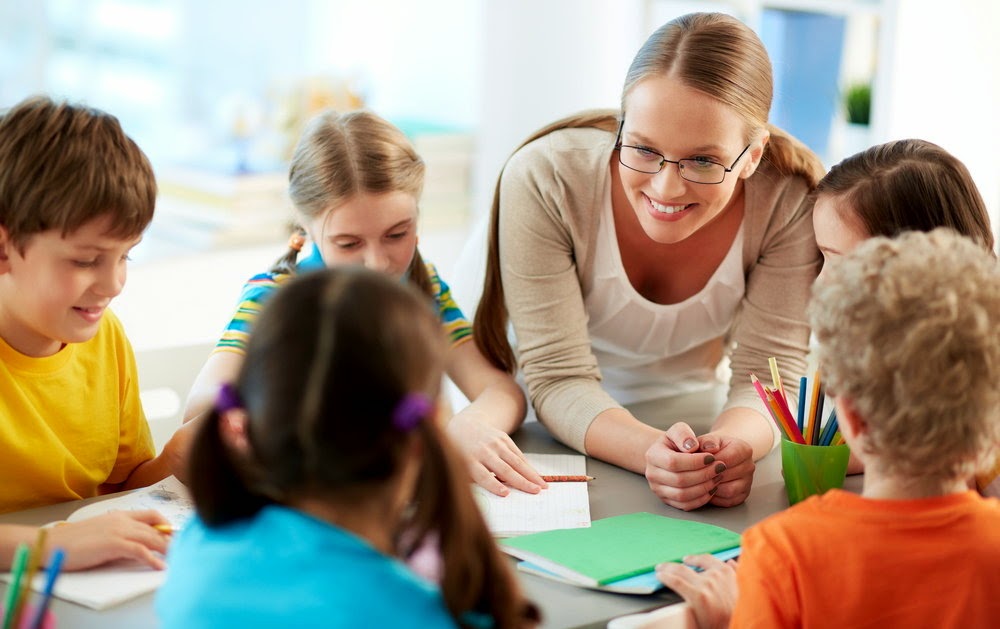 Траектории 
профессионального развития
Деструктивная
Позитивная

Профессиональный личностный рост
Высокое качество труда
Эмоциональное выгорание
Профессиональные деформации – деструктивное изменение личностных качеств
ПРОФЕССИОНАЛЬНЫЕ ДЕСТРУКЦИИ: ФАКТОРЫ РАЗВИТИЯ
Объективные
Субъективные
Социально-профессиональная среда 
 социально-экономическая ситуация, 
 психологические особенности профессии,
 профессиональные кризисы;
Личностные особенности
(темперамент, стрессоустойчивость, уровень развития рефлексии; наличие или отсутствие ПЗ); 
характер профессиональных взаимоотношений
Качество управления
Эмоциональное выгорание стадии
1-я стадия «Напряжение» 
неудовлетворенность собой,
переживание психотравмирующих ситуаций,
тревожность и депрессия.
2-я стадия «Резистенция»
неадекватное, избирательное эмоциональное реагирование,
эмоционально-нравственная дезориентация,
расширение сферы экономии эмоций,
редукция профессиональных обязанностей.
3-я стадия «Истощение»
эмоциональный дефицит,
эмоциональная отстраненность,
личностная отстраненность,
психосоматические и психовегетативные нарушения.
Профессиональные деформации
процесс трансформации профессионального развития человека под влиянием профессиональной деятельности, в результате которого у работника появляются нежелательные личностные новообразования, отражающие специфику профессии и проявляющиеся как в профессиональной сфере, так и вне ее, в сфере взаимоотношений с другими людьми.
прогрессивное развитие определенных черт характера, познавательных образований, мотивов, профессионально-значимых качеств необходимых в силу особой специализации деятельности, при которой гипертрофированное развитие определенных характеристик приводит к тому, что они начинают проявляться не только в профессиональной деятельности, но и проникают в другие сферы жизни человека [Дружилов С.А.; Зеер Э.Ф.];
Инновационный проектТехнологии сохранения профессионального здоровья педагогов
Цель: Создание психолого-педагогических условий, обеспечивающих  сохранение профессионального здоровья педагогов.
Задачи:
Развитие проф. компетентности педагогов. Повышение психолого-педагогической компетентности педагогов в области сохранения профессионального здоровья.
Развитие навыков организации проф. деятельности с использованием средств диагностики для оценки ее эффективности..
Овладение навыками саморегуляции, повышение стрессоустойчивости.
Освоение навыков профессионального общения  и оптимизация микроклимата в педагогическом коллективе.
Совершенствование системы управления и повышение функциональности методической службы.
Этапы:
1-й этап (2014 год): разработка диагностического инструментария для качественной оценки профессионального здоровья педагога; анализ системы управления ДОО и разработка модели управленческой системы, позволяющей снизить риски развития профессиональных деструкций.

2-й этап (2015-2016гг): разработка системы мер по повышению эффективности методической службы; повышение профессиональной компетентности педагогов ДОО; реализация целевой программы по профилактике профессиональных деформаций, эмоционального выгорания;

3-й этап (2017 год): обобщение опыта, результативности технологий сохранения  оптимизации профессионального здоровья педагогов.
1-й этап
2-й этап
Инновационный проектТехнологии сохранения проф здоровья педагогов
Целевая программа
повышение социально-психологической компетентности и аутокомпетентности педагогов; 

организация тренингов личностного и профессионального роста;

повышение уровня профессиональной компетентности педагогов ДОО. 

Изучение особенностей профессиональных деформаций педагогов и разработка индивидуальных стратегий их преодоления; 

совершенствование системы управления и повышение эффективности методической и психологической службы ДОО.
Образовательные затруднения
Компетентность (лат. competency -  соответствовать)
Сочетание знаний, умений, способностей и опыта, мотивационные и личностные характеристики, которые позволяют реализовать свой потенциал и характеризуют высокую готовность к проф. деятельности
сквозные 
уровни компетентности
обучаемость
рефлексия
коммуникация
Высокая степень автономии
Использование различных средств интеракции
Вхождение в социальные группы и функционирование в них
Способность к преобразованию деятельности
Оценка            профессиональной компетентности    педагога
ОЦЕНКА профессиональной компетентности
Инновации
Возможности
Среда
Готовность
Факторы
Потенциал Личностный духовный творческий интеллектуальный
Педагог
 Образовательной системы
Инновации
Педагогическая 
гибкость
Способность к 
творчеству
Чувствительность к проблемам
Высокий уровень стрессоустойчивости
Инновационный потенциал
ЛИЧНОСТНЫЕ КАЧЕСТВА
Готовность к изменениям
Уверенность в себе
Удовлетворенность в профессии
Принятие себя
Жизнестойкость (С. Мадди)
Вовлеченность
Контроль
Готовность к риску
Оценка способности педагога к инновационной деятельности» (В.А.Сластенин, Л.С.Подымова)
Мотивационно-творческая направленность личности (личностная значимость творческой деятельности, любознательность, творческий интерес);
Креативность педагога (независимость суждений, интеллектуальная легкость в обращении с идеями, отсутствие стереотипов, чувствительность к проблемам, критичность мышления, способность к оценочным суждениям, способность к рефлексии);
Профессиональные способности к осуществлению инновационной деятельности (способность аккумулировать и использовать опыт творческой деятельности других педагогов, способность к созданию авторской концепции, способность к планированию собственной деятельности и др.);
Индивидуальные особенности личности педагога (темп деятельности, ответственность и уверенность в себе, убежденность в социальной значимости творческой деятельности, способность к самоорганизации).
Способность педагога к инновационной деятельности.
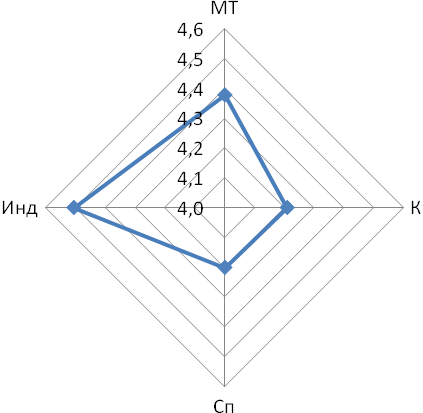 «МТ» 	- мотивационная	направленность; 

«К» 	- креативность; 

«Сп» 	- способности к  	 инновационной 	деятельности;

«Инд» - индивидуальные 	особенности    	личности.
Эффективное управление
Целеполагание и профессиональные смыслы
Мотивация 
Мониторинг образовательных затруднений и удовлетворенность результатами
«зона ближайшего движения» педагогов
Персонифицированные модели ПК
Персонифицированные модели профессионального развития
работа с информационными потоками
 поддержка творческих идей; эффективная система отбора и оценки проектов
Ресурсы и технологии
 поддержка атмосферы восприимчивости к изменениям и интереса к новшествам
Мотивационная и операционально-техническая готовность к инновационной деятельности
Инновационная деятельность
Профилактика нарушений проф здоровья
-экология труда
-оптимизация микроклимата в коллективе
развитие рефлексии
Повышение стрессоустойчивости 
навыки саморегуляции, возможность «позитивной» коммуникации
Психологическая служба
Кадровый потенциал
Мониторинг образовательных затруднений (диагностика индивидуальных возможностей). 
Организация непрерывного ПК педагогов ДОУ;
Профилактика и преодоление  барьеров в принятии инноваций; повышение готовности к инновационной деятельности
Организация системы сопровождения начинающих специалистов
Экспертиза комфортности и безопасности ОС
Профилактика профессиональных деструкций у педагогов
Методическая служба
Спасибо за внимание